2021
iSlide® PowerPoint standard template
Subtitle here
Speaker name and title
https://islide-powerpoint.com
Text here
1
Copy paste fonts. Choose the only option to retain text.
Text here
2
CONTENTS
Copy paste fonts. Choose the only option to retain text.
Text here
3
Copy paste fonts. Choose the only option to retain text.
Text here
4
Copy paste fonts. Choose the only option to retain text.
Section Header Here
Supporting text here.
When you copy & paste, choose "keep text only" option.
01
Click to edit Master title style
Text here
Text here
Copy paste fonts. Choose the only option to retain text.
……
Supporting text here. 
……
02
Text here
Supporting text here. 
……
01
03
Text here
Supporting text here. 
……
https://islide-powerpoint.com
4
Click to edit Master title style
Text here
Text here
Text here
Text here
Copy paste fonts. Choose the only option to retain text.
Copy paste fonts. Choose the only option to retain text.
Copy paste fonts. Choose the only option to retain text.
Copy paste fonts. Choose the only option to retain text.
https://islide-powerpoint.com
5
Click to edit Master title style
Text here
Text here
Text here
14%
76%
10%
Supporting text here. 
When you copy & paste, choose "keep text only" option.
Supporting text here. 
When you copy & paste, choose "keep text only" option.
Supporting text here. 
When you copy & paste, choose "keep text only" option.
https://islide-powerpoint.com
6
Click to edit Master title style
Text here
Text here
Copy paste fonts. Choose the only option to retain text.
Copy paste fonts. Choose the only option to retain text.
Text here
Text here
Copy paste fonts. Choose the only option to retain text.
Copy paste fonts. Choose the only option to retain text.
Text here
Text here
Copy paste fonts. Choose the only option to retain text.
Copy paste fonts. Choose the only option to retain text.
https://islide-powerpoint.com
7
Click to edit Master title style
Text here
Supporting text here. 
……
Text here
Copy paste fonts. Choose the only option to retain text.
……
Text here
Supporting text here. 
……
Text here
Supporting text here. 
……
https://islide-powerpoint.com
8
Click to edit Master title style
TEXT HERE
53%
Supporting text here
https://islide-powerpoint.com
9
Section Header Here
Supporting text here.
When you copy & paste, choose "keep text only" option.
02
Click to edit Master title style
Text here
Copy paste fonts. Choose the only option to retain text.
Text here
Copy paste fonts. Choose the only option to retain text.
Unified fonts make
reading more fluent.
Text here
Copy paste fonts. Choose the only option to retain text.
Theme color makes PPT more convenient to change.
Adjust the spacing to adapt to Chinese typesetting, use the reference line in PPT.
https://islide-powerpoint.com
11
Click to edit Master title style
Unified fonts make reading more fluent.
Theme color makes PPT more convenient to change.
Adjust the spacing to adapt to Chinese typesetting, use the reference line in PPT.
2018
2019
2020
2021
Text here
Text here
Text here
Text here
Copy paste fonts. Choose the only option to retain text.….
Copy paste fonts. Choose the only option to retain text.….
Copy paste fonts. Choose the only option to retain text.….
Copy paste fonts. Choose the only option to retain text.….
30,000K
50,000K
60,000K
99,000K
https://islide-powerpoint.com
12
Click to edit Master title style
01
Text here
Text here
02
Supporting text here.
When you copy & paste, choose "keep text only" option.
Supporting text here.
When you copy & paste, choose "keep text only" option.
Text here
Text here
03
Supporting text here.
When you copy & paste, choose "keep text only" option.
Supporting text here.
When you copy & paste, choose "keep text only" option.
04
https://islide-powerpoint.com
13
Click to edit Master title style
Text here
Text here
Text here
Text here
Text here
Text here
Copy paste fonts. Choose the only option to retain text.
……
Copy paste fonts. Choose the only option to retain text.
……
Copy paste fonts. Choose the only option to retain text.
……
Copy paste fonts. Choose the only option to retain text.
……
Copy paste fonts. Choose the only option to retain text.
……
Copy paste fonts. Choose the only option to retain text.
……
04
03
05
02
06
01
https://islide-powerpoint.com
14
Click to edit Master title style
Text here
Text here
Copy paste fonts. Choose the only option to retain text……
Copy paste fonts. Choose the only option to retain text……
Text here
Text here
Copy paste fonts. Choose the only option to retain text……
Copy paste fonts. Choose the only option to retain text……
https://islide-powerpoint.com
15
Click to edit Master title style
60%
TEXT HERE
Supporting text here
https://islide-powerpoint.com
16
Section Header Here
Supporting text here.
When you copy & paste, choose "keep text only" option.
03
Click to edit Master title style
Text here
Text here
Text here
Text here
Text
Copy paste fonts. Choose the only option to retain text.
……
Copy paste fonts. Choose the only option to retain text.
……
Copy paste fonts. Choose the only option to retain text.
……
Copy paste fonts. Choose the only option to retain text.
……
https://islide-powerpoint.com
18
Click to edit Master title style
Text here
Text here
Text here
Text here
01
Copy paste fonts. Choose the only option to retain text.
……
Copy paste fonts. Choose the only option to retain text.
……
Copy paste fonts. Choose the only option to retain text.
……
Copy paste fonts. Choose the only option to retain text.
……
02
03
04
https://islide-powerpoint.com
19
Click to edit Master title style
Text here
Copy paste fonts. Choose the only option to retain text.
Text here
Text here
05
Copy paste fonts. Choose the only option to retain text.
Copy paste fonts. Choose the only option to retain text.
03
02
04
01
Text here
Text here
Copy paste fonts. Choose the only option to retain text.
Copy paste fonts. Choose the only option to retain text.
https://islide-powerpoint.com
20
Click to edit Master title style
Text here
Text here
Supporting text here.
When you copy & paste, choose "keep text only" option.
Supporting text here.
When you copy & paste, choose "keep text only" option.
Text here
Copy paste fonts. Choose the only option to retain text.
Text here
Text here
Supporting text here.
When you copy & paste, choose "keep text only" option.
Supporting text here.
When you copy & paste, choose "keep text only" option.
https://islide-powerpoint.com
21
Click to edit Master title style
Text here
Copy paste fonts. Choose the only option to retain text.
Text here
Copy paste fonts. Choose the only option to retain text.
Text here
Copy paste fonts. Choose the only option to retain text.
https://islide-powerpoint.com
22
Section Header Here
Supporting text here.
When you copy & paste, choose "keep text only" option.
04
Click to edit Master title style
Text here
Text here
Text here
Text here
Copy paste fonts. Choose the only 
option to retain text.
Copy paste fonts. Choose the only 
option to retain text.
Copy paste fonts. Choose the only 
option to retain text.
Copy paste fonts. Choose the only 
option to retain text.
https://islide-powerpoint.com
24
Click to edit Master title style
Keyword
Text here
Text here
Keyword
Keyword
Copy paste fonts. Choose the only option to retain text.
Copy paste fonts. Choose the only option to retain text.
Keyword
Keyword
Text here
Text here
Copy paste fonts. Choose the only option to retain text.
Copy paste fonts. Choose the only option to retain text.
Text here
https://islide-powerpoint.com
25
Click to edit Master title style
Text here
Text here
Text here
Keyword
Keyword
Keyword
Text here
Text here
Text here
Unified fonts make reading more fluent.
Theme color makes PPT more convenient to change.

Adjust the spacing to adapt to Chinese typesetting, use the reference line in PPT.
Unified fonts make reading more fluent.
Theme color makes PPT more convenient to change.

Adjust the spacing to adapt to Chinese typesetting, use the reference line in PPT.
Unified fonts make reading more fluent.
Theme color makes PPT more convenient to change.

Adjust the spacing to adapt to Chinese typesetting, use the reference line in PPT.
https://islide-powerpoint.com
26
Click to edit Master title style
Text
Text here
66%
Copy paste fonts. Choose the only option to retain text. 
……
Text here
Text here
Text here
Text here
Text here
Text here
Copy paste fonts. Choose the only option to retain text. 
……
Copy paste fonts. Choose the only option to retain text. 
……
Copy paste fonts. Choose the only option to retain text. 
……
https://islide-powerpoint.com
27
Click to edit Master title style
Text here
Text here
Text here
Text here
Text here
Copy paste fonts. Choose the only option to retain text.
Copy paste fonts. Choose the only option to retain text.
Copy paste fonts. Choose the only option to retain text.
Copy paste fonts. Choose the only option to retain text.
Copy paste fonts. Choose the only option to retain text.
https://islide-powerpoint.com
28
Click to edit Master title style
Text here
Copy paste fonts. Choose the only option to retain text.
Text here
Copy paste fonts. Choose the only option to retain text.
Unified fonts make
reading more fluent.
Text here
Copy paste fonts. Choose the only option to retain text.
Theme color makes PPT more convenient to change.
Adjust the spacing to adapt to Chinese typesetting, use the reference line in PPT.
https://islide-powerpoint.com
29
Click to edit Master title style
Text here
Copy paste fonts. Choose the only option to retain text.
+15%
-15%
Text here
Copy paste fonts. Choose the only option to retain text.
https://islide-powerpoint.com
30
Click to edit Master title style
Text here
Text here
Text here
Text here
Copy paste fonts. Choose the only option to retain text.
Copy paste fonts. Choose the only option to retain text.
Copy paste fonts. Choose the only option to retain text.
Copy paste fonts. Choose the only option to retain text.
Text here
Unified fonts make reading more fluent.
Theme color makes PPT more convenient to change.
Adjust the spacing to adapt to Chinese typesetting, use the reference line in PPT.
https://islide-powerpoint.com
31
Thanks.And Your Slogan Here.
Speaker name and title
https://islide-powerpoint.com
How to Use This Template
Note:
This is an instruction. Please delete this slide before use the template for presentation.
THEME COLORS
GUIDES (Office 2013 and later)
Text/Background
Fill Colors
More color schemes are optional in iSlide Color Library. Just click to apply.
THEME FONTS
Asian Font: Microsoft Yahei

Arial  Latin Font: Arial
Press Alt + F9 to show/hide guides.
Use iSlide “Uniform Guides” feature to edit and apply more preset guides.
* To change theme fonts, you can click Design > Variants > Fonts, or use “Uniform Fonts” feature of iSlide.
[Speaker Notes: iSlide，让PPT设计简单起来！
iSlide, Make PowerPoint Design Simple!]
Quick Slides Design
Note:

This is an instruction. Please delete this slide before use the template for presentation.
Diagram Library
1
2
Search diagram in iSlide Diagram Library
Click to insert diagram into current slide. You can edit text, replace icons or fill pictures.
?
Get help
[Speaker Notes: iSlide，让PPT设计简单起来！
iSlide, Make PowerPoint Design Simple!]
Replace Icons
Note:

This is an instruction. Please delete this slide before use the template for presentation.
Icon Library
?
Click the target icon in iSlide “Icon Library” to replace it.
1
2
3
Select the icon need to be changed in the diagram
Done
[Speaker Notes: iSlide，让PPT设计简单起来！
iSlide, Make PowerPoint Design Simple!]
Picture Fill
Note:

This is an instruction. Please delete this slide before use the template for presentation.
Picture Library
?
点击iSlide 【图片库】中的图片替换
Click the target picture in iSlide “Picture Library” to insert it into the shape.
自动填充，图片保持比例不变
The picture will be filled in the shape automatically while keeping height-to-width ratio the same.
选中图示中的占位形状
Select the shape that need to be filled with picture
1
2
3
[Speaker Notes: iSlide，让PPT设计简单起来！
iSlide, Make PowerPoint Design Simple!]
Replace Vectors
Note:

This is an instruction. Please delete this slide before use the template for presentation.
插图库 / Vector Library
?
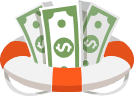 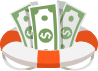 Ungroup the elements in the diagram and select the vector that need to be replaced
Click the target vector in iSlide “Vector Library” to insert it into the diagram
1
2
3
Done
[Speaker Notes: iSlide，让PPT设计简单起来！
iSlide, Make PowerPoint Design Simple!]
46%
Edit Smart Diagram
Note:

This is an instruction. Please delete this slide before use the template for presentation.
Text here
Smart Diagram Editor
?
Supporting text here
Supporting text here
Right click the smart diagram and choose “Edit Smart Diagram”
1
2
Edit the smart diagram in the “Editor”
[Speaker Notes: iSlide，让PPT设计简单起来！
iSlide, Make PowerPoint Design Simple!]
All-in-One PowerPoint Optimization Add-in 
300K+ Professional PowerPoint Resources
Make Presentation Design Easy
iSlide   COPYRIGHT NOTICE
The resource is supplied by iSlide-PowerPoint.com
iSlide  respects all intellectual property rights and protects all the rights its users acquired. Solemnly remind you:
 
The ownership and intellectual property of the resources supplied in iSlide Add-in belongs to its owner or the assignee of this ownership. You only acquired the usage of the resources supplied in iSlide Add-in, as well as respected the following restrain terms:
1.You are only allowed to use such resource for personal and non-commercial aim, not allowed to use such resource or part of it for the sale; or rent, lend, transfer to others; or distribute or release it in any way.
2.You are not permitted to provide the resource of iSlide Add-in to any website, platform, application in the Internet or mobile Internet.
https://islide-powerpoint.com
Contact us at support@islide-powerpoint.com
[Speaker Notes: 本素材由iSlide  提供
iSlide 尊重知识产权并注重保护用户享有的各项权利。郑重提醒您：

iSlide 插件中提供的任何信息内容的所有权、知识产权归其原始权利人或权利受让人所有，您免费/购买获得的是信息内容的使用权，并受下述条款的约束；
1. 您仅可以个人非商业用途使用该等信息内容，不可将信息内容的全部或部分用于出售，或以出租、出借、转让、分销、发布等其他任何方式供他人使用；
2. 禁止在接入互联网或移动互联网的任何网站、平台、应用或程序上以任何方式为他人提供iSlide 插件资源内容的下载。

The resource is supplied by iSlide .
iSlide  respects all intellectual property rights and protects all the rights its users acquired. Solemnly remind you:
 
The ownership and intellectual property of the resources supplied in iSlide Add-in belongs to its owner or the assignee of this ownership. you only acquired the usage of the resources supplied in iSlide Add-in, as well as respected the following restrain terms:
1.You are only allowed to use such resource for personal and non-commercial aim, not allowed to use such resource or part of it for the sale; or rent, lend, transfer to others; or distribution or release it in any way.
2.You are not permitted to provide the resource of iSlide Add-in in any website, platform, application access to the Internet or mobile Internet.]